Market Driven Information Technology Compensation Review
M. Mundrane
ITS Town Hall
January 18, 2023
Compensation Goals

Collective and Individual
Objective and Subjective
Conforming
Supports Longevity
Uses Market Data
Rational
Repeatable
Scalable
Fair



[Speaker Notes: Check marks are challenges I added.]
First Approach
[Speaker Notes: Think about the recipe or algorithm for allocating awards.]
First Approach
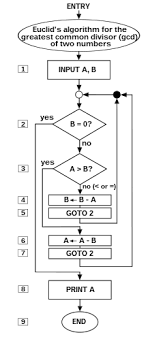 Marybeth
Enrique
Herman
First three names in organization when sorted by employee ID.
[Speaker Notes: If we can do three, we can scale to more than three.]
First Approach
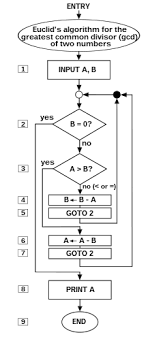 Marybeth
Enrique
Herman
= 1,000
= 2,000  
= 1,000
Here we are using simple numbers for clarity and not for immediate applicability.
First Approach
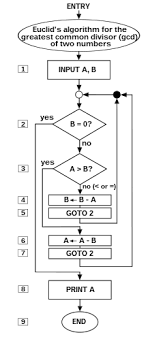 Marybeth
Enrique
Herman
= 1,000
= 2,000  
= 1,000
Individual
= 4,000
Pool = 3,000
Collective
Collective
[Speaker Notes: Both collective and individual characteristics are present.]
First Approach
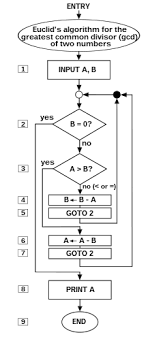 750
1,500
   750
Marybeth
Enrique
Herman
= 1,000
= 2,000  
= 1,000
3,000
= 4,000
Pool = 3,000
[Speaker Notes: Scaled approach couples individual characteristics with collective constraint.]
First Approach
Based on both individual and collective characteristics
Entire pool was allocated
Not complicated
Potential to scale
If the desired awards were likely fair, then the actual awards were likely fair
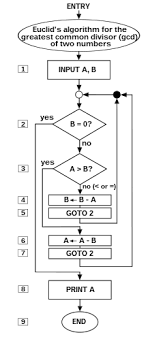 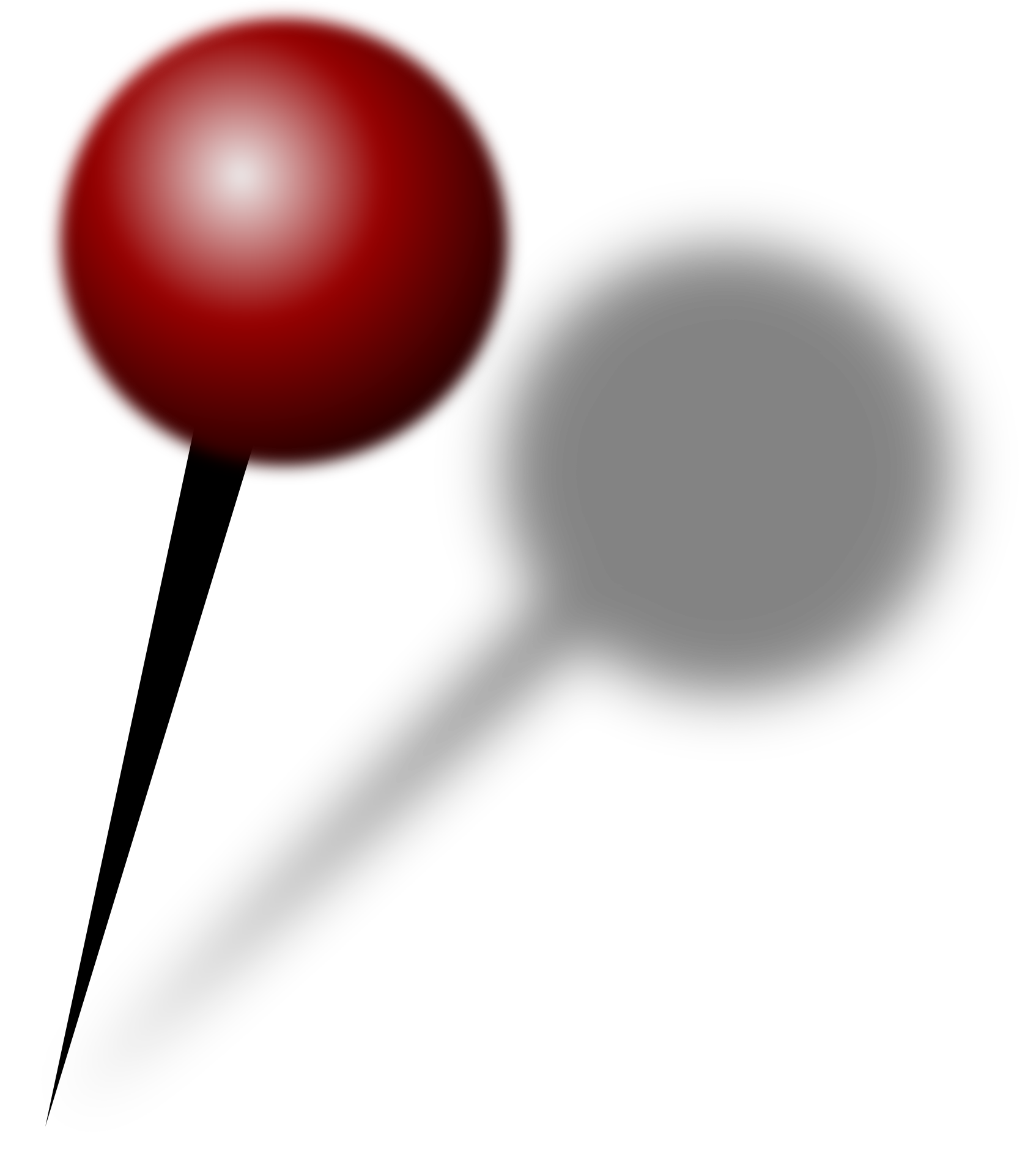 This is a big if...
Analysis of Approach
Each individual award (A) is a common fraction (f) of the desired amount (D).





This is just a simple representation of how we ultimately made the allocations.
Analysis of Approach
The separate relationships can be combined.






If each one of these is valid individually, their combination must be equally valid.
,
,
Analysis of Approach
The sum of awards (A) is equal to the allocation pool (P).




This presumes that it is desirable to allocate the entire pool.  This is a common expectation.
Analysis of Approach
The common fraction (f) can be pulled out and applied to the collection of desired awards (D).





This simply removes the duplicated factor and simplifies the relation.
Analysis of Approach
We can solve for the common fraction (f).






The common fraction is a link between the individual aspects (D) and the collective aspects (P).
[Speaker Notes: This is nothing more than the math relation representing exactly what we said when describing the allocation example.]
Analysis of Approach
The fraction can be substituted back into the full equation.





This more complicated view is deliberate.  It shows the detail of the actual calculation.
Analysis of Approach
Multiplication is commutative.






The numerators can be swapped without changing the results.
Analysis of Approach
The individual awards are still present.






The individual awards remain as collections of terms in the full representation.
Analysis of Approach
Pool scaled by desired awards.
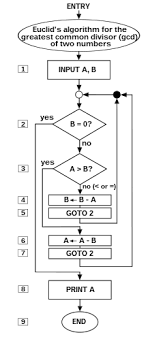 The sum of a common fraction of individual awards is the same as  the sum of individual fractions of a common pool.
Fractions represent competition for available pool.
[Speaker Notes: Just two ways of saying the same exact thing.  The meaning is different.]
Single Award
Fully populate the values for the first award.






The award for Marybeth was just a calculation that represented her fraction of the allocation pool.
Single Award
This can be simplified.






Removing a common factor of 1,000 from both the numerator and the denominator does not change the value.  The calculated fraction is identical.
Multiple Awards
This can be done for each of the awards in turn.







The awards are effectively based on the ratios of the desired amounts and not their individual magnitudes.
Weights
The values can simply be called weights to decouple them from any specific meaning.




The sum of the individual fractions must be identically equal to 1.  This is true for any group of fractions calculated this way using a series of weights.
Weights
Weights can be generated in various ways
Weights describe relative competitiveness for the award pool
Individual fractions are individual weights divided by the sum of the weights
Sum of the fractions is always 1
Must allocates entire award pool
Not different than the initial approach
However…
Staff are individuals
Numerous jobs
Different levels
Longevity missing
Market data missing
Approach must scale
Fairness must remain
Those desired awards sound kind of vague….
Midpoint Gap
Example pay band with an associated lower (L) bound, upper (U) bound, midpoint (M), and compensation (X).
L
M
U
current
target
X
T
G
Define a target (T) and associated gap (G) that also fits within the pay band.
Midpoint Gap
The target gap (G) is the difference between the target (T) and the current salary (X).
L
M
U
X
T
G
This is useful quantity because it is tied to both the existing and desired compensation for an individual.
Target Gap
Lower bound (L) is pay band minimum
Upper bound (U) is pay band maximum 
Midpoint (M) is full performance for that job at that level
Good approach for midpoints
Inadequate for an organizational review
We need intermediate targets…
Target Gap
Future compensation is just current compensation plus award.

Award is a fraction of the gap.

Gap is target minus current compensation.

This leads to a single relation.
[Speaker Notes: Future compensation is a weighted sum of target and current compensation.]
Uniformly Spaced Targets
Mapping evenly within a pay band results in a series of targets that are uniformly spaced.




Same approach below the midpoint.

Easy to calculate.

Is this intuitively valid?
T
T
T
U
M
1.0
1.0
1.0
1.0
Normal Distribution
One expects a population to conform at least somewhat to a typical distribution.








This is a plot of the normal distribution function.
[Speaker Notes: This is the curve that is most well known.]
Normal Distribution
One expects a population to conform at least somewhat to a typical distribution.








This is a plot of the cumulative normal distribution.
Approaches 100%
Approaches 0%
[Speaker Notes: This is the curve that is most well used.]
Normal Distribution
Representing the pay band as a cumulative distribution.
L 
 
M

U
=   2.275% 
 
= 50.000%

= 97.725%
L
M
U
[Speaker Notes: Mapping a cumulative normal distribution to a representative pay band.]
Uniform in Compensation
Distribute data points evenly along x-axis.
closest
L 
 
M

U
=   2.275% 
 
= 50.000%

= 97.725%
furthest
L
M
U
[Speaker Notes: Fine grain at the ends and coarse grain in the middle.  Opposite of what we need.]
Uniform in Percentile
Distribute data points evenly along y-axis.
L 
 
M

U
=   2.275% 
 
= 50.000%

= 97.725%
furthest
closest
L
M
U
[Speaker Notes: Fine grain in the middle and course grain at the ends.  Exactly what we need.]
Normal Targets
Mapping evenly by percentile results in targets that are closer together in the vicinity of the median.





The normal distribution can be approximated simply to produce the expected behavior.
U
M
T
T
T
1.1
3.1
1.0
1.4
[Speaker Notes: The spacing makes these the compensation points that represent even bands of a normal distribution.]
Midpoint Centric Targets
This can be utilized to generate a table that contains more information.





This is a full set of targets relative to midpoint for ITS levels.
Midpoint Centric Targets
This can be utilized to generate a table that contains more information.






This effectively spans each pay band.
lower bounds
Midpoint Centric Targets
This can be utilized to generate a table that contains more information.






This effectively spans each pay band.
upper bounds
Midpoint Centric Targets
This can be utilized to generate a table that contains more information.






This effectively spans each pay band.
midpoints
Midpoint Centric Targets
This can be utilized to generate a table that contains more information.







This effectively spans each pay band.
extra targets
extra targets
Continuous Longevity Scale
Longevity scale is L
Service is y
Half scale is h
Starts at 0
Asymptotic to 1
[Speaker Notes: Longevity scaling is a convenient function that provides benefits at all levels of seniority.]
Continuous Longevity Scale
Longevity scale is L
Service is y
Half scale is h
Starts at 0
Asymptotic to 1
h = 1
[Speaker Notes: Steep at first and then shallow as seniority increases.]
Discrete Longevity Scale
Longevity scale is L
Service is y
Granularity is n
Half scale is h
Starts at 0
Asymptotic to 1
Jumps at granularity
Same overall shape
h = 1
n = 1
Weight
Weight (W) is the product of longevity (L) and positive gap (G).



Weight starts at zero
Weights cannot be negative
Weight is asymptotic to gap (G)
Example
Pool is about ¼ total gap
Longevity has a granularity of 4 and half scale of 1
	
Gap is target minus current

Weight combines longevity and positive gap

Competition allocates individual awards
L=INT(4*S)/(INT(4*S) + 4)
G=T-X
W=L*MAX(0, G)
[Speaker Notes: Allocates a fixed pool against a set of challenges.]
Market Data
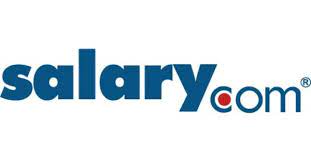 Market Data
Making Fair Pay a Reality

We believe everything works better when you get pay right. Because when pay is fair, trust grows. Organizations and employees can thrive and face challenges together, work toward common goals, and act with passion.

This is the spark that has shaped our 22-year journey as compensation technology leaders and fair pay advocates.
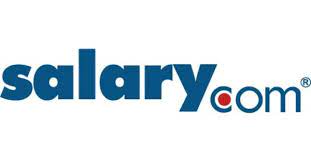 Market Data
Compensation management company
Decades of experience
Widely recognized
Industry leading
National data set
Gathered from employers
Regionally adjusted



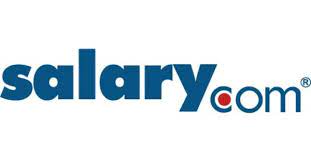 Market Data
Searching for IT positions
Hartford area
Span range of ITS





Data as of 12/21/2022.
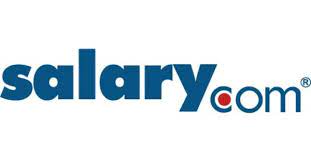 UCPEA Pay Bands
Salary Bands
Existing contract
Effective July 1, 2022
[Speaker Notes: Start with UCPEA pay bands and build from there.]
UConn Pay Bands
General university pay band at some level.
UConn Pay Bands
Midpoint is equidistant from upper and lower bound.
UConn Pay Bands
Upper bound is a common width (w) from the lower bound.
UConn Pay Bands
Multiple pay bands in the UCPEA pay table.
UConn Pay Bands
Multiple pay bands in the UCPEA pay table are a uniform stride (s) apart.
Midpoint Power Law
UCPEA pay band midpoints (M) are a power law by level (n)
The base (B = 56,724) is the midpoint of the first pay band
Each successive midpoint is a common stride (s = 12%) from the previous one
Market Data Points
Market median data added
It is not on the pay band curve
The difference increases with UCPEA level
Appears to follow a similar model
Market Power Law
Assume market data starts at the same baseline (B)
The market data represents medians (50% percentile) and not midpoints
Use least squares regression to calculate stride (s) for best fit
The power law fits the data relatively well
Median Centric Targets
Upper and lower bounds preserved
Median is full performance for a given job at a given level
Medians are shifted with respect to the midpoints
The shift increases for higher UCPEA levels
Median Centric Targets
Normal targets for asymmetric medians applies scaling to upper portion (above median) and lower portion (below median) independently.






Medians do not match midpoints.
Lower
median
upper
Median Centric Targets
Normal targets for asymmetric medians applies scaling to upper portion (above median) and lower portion (below median) independently.
extra targets
extra targets
Median Centric Targets
Normal targets for asymmetric medians applies scaling to upper portion (above median) and lower portion (below median) independently.
closer together
further apart
[Speaker Notes: Medians are not in the middle and so the gaps between targets are not symmetric.]
Median Centric Targets
Within existing pay bands
Consistent with university model
Informed by market data
Changes target details
Does not change approach
[Speaker Notes: Market data fits within existing pay band centric framework.]
Shortfall Definition
Compensation expected to be distributed in some fashion about the medians.

Salaries (X)
Medians (M)
Shortfall (S)

	S = sum of M – sum of X

The shortfall is how much the organization is under compensated
ITS Shortfall
IT positions only




Substantial
8x midpoint shortfall
Medians
Salaries
Shortfall
= 14,454K
= 13,084K
=   1,370K
Program
Meets all goals
Well grounded
Transparent
Repeatable
Multiple cycles
Thank You
Questions?
Formulas
Copyright
Copyright © University of Connecticut Information Technology Services 2023.  This work is the intellectual property of the author.  Permission is granted for this material to be shared for non-commercial, educational purposes provided that this copyright statement appears on the reproduced materials and notice is given that the copying is by permission of the author.  To disseminate otherwise or to republish requires written permission from the author.